2015 Ağustos Ayı İhracat Rakamları 
Basın Açıklaması




1 Eylül 2015
Akçakoca
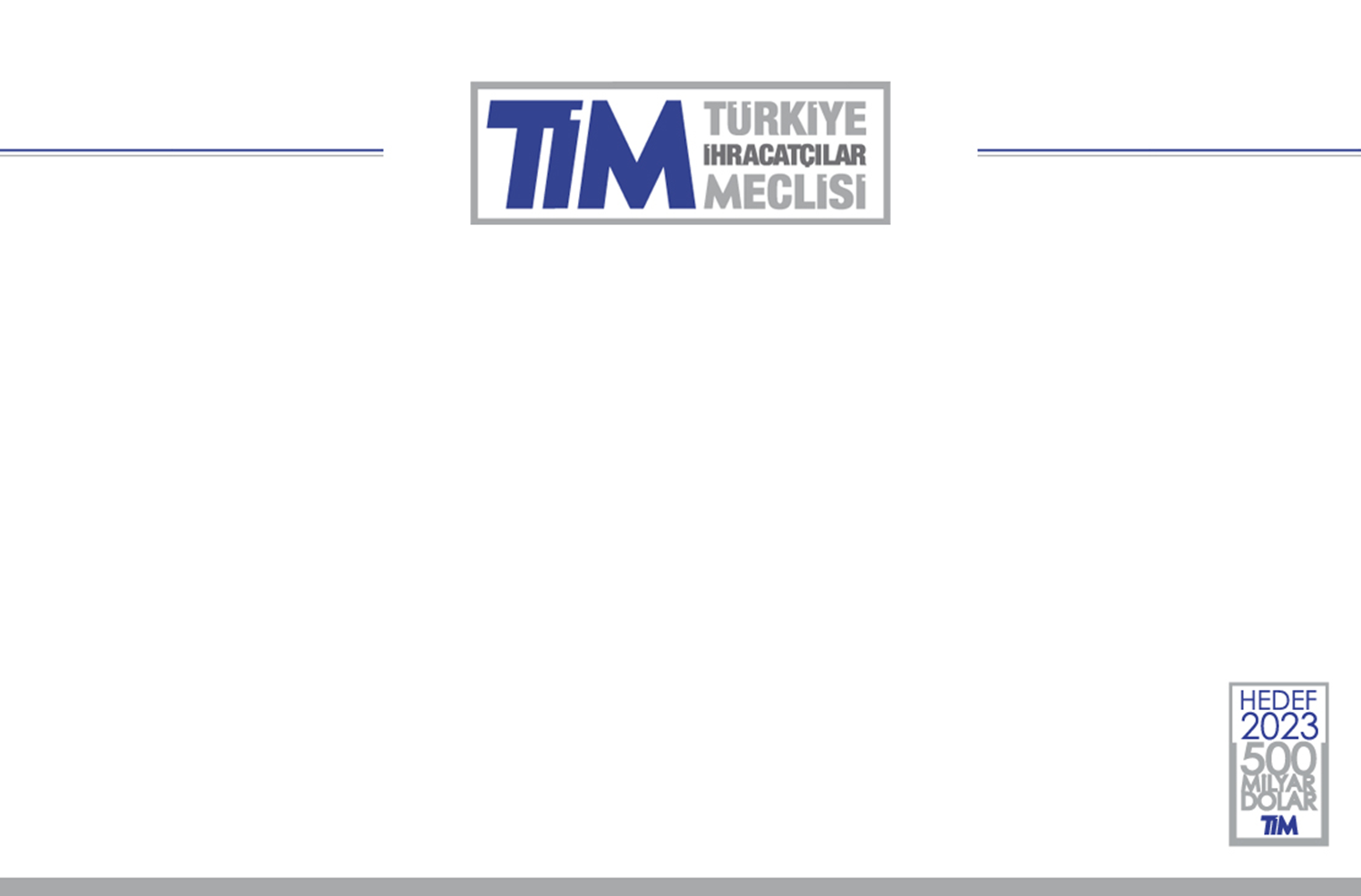 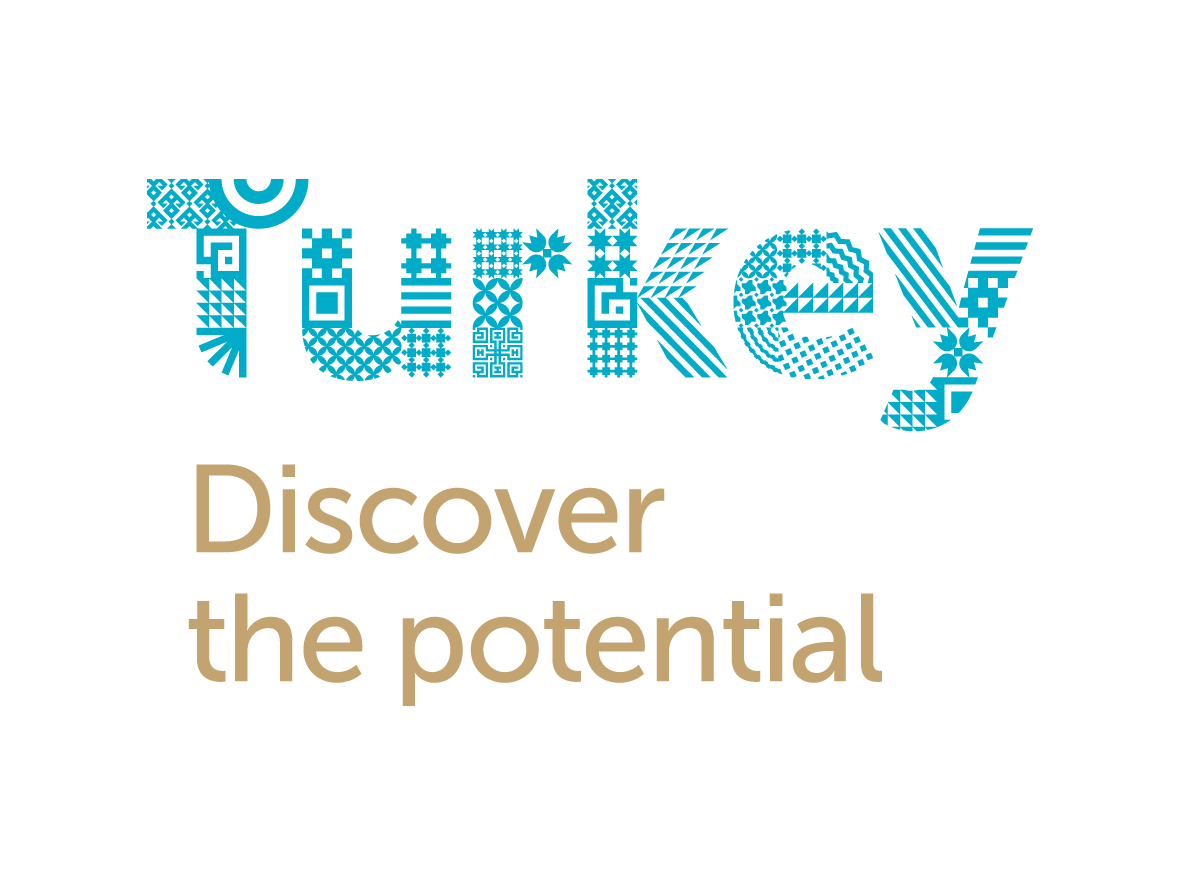 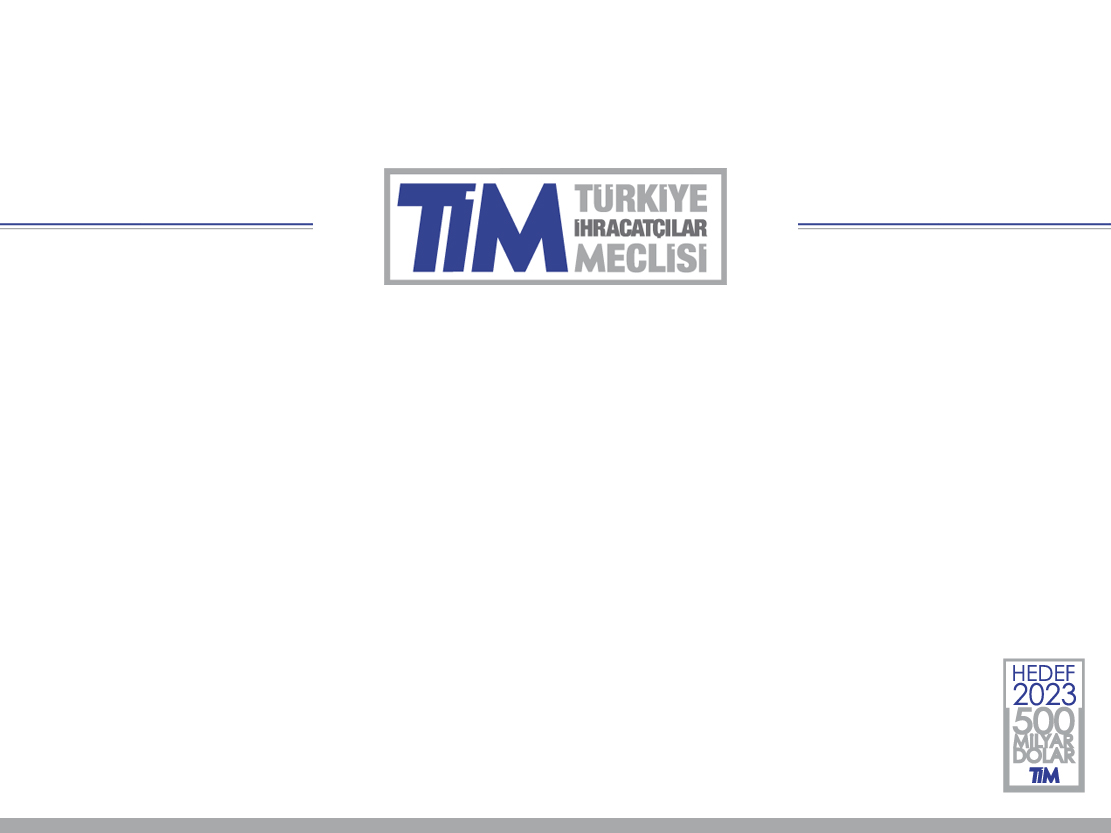 2015 AĞUSTOS AYI 
İHRACAT RAKAMLARI (’000 $)
2
2015 AĞUSTOS AYI 
ANA SEKTÖRLERİN KIRILIMLARI
3
2015 OCAK- AĞUSTOS DÖNEMİ 
İHRACAT RAKAMLARI (‘000 $)
4
SON 12 AYLIK DÖNEMDE
İHRACAT RAKAMLARI (‘000 $)
5
2015 – AĞUSTOS AYINDA EN FAZLA
İHRACAT YAPAN İLK 5 SEKTÖR (‘000 $)
6
2015 – AĞUSTOS AYINDA EN FAZLA
İHRACAT YAPILAN İLK 10 ÜLKE (‘000 $)
7
2015 – AĞUSTOS AYINDA EN FAZLA
İHRACAT YAPILAN İLK 10 ÜLKE (% Değ.)
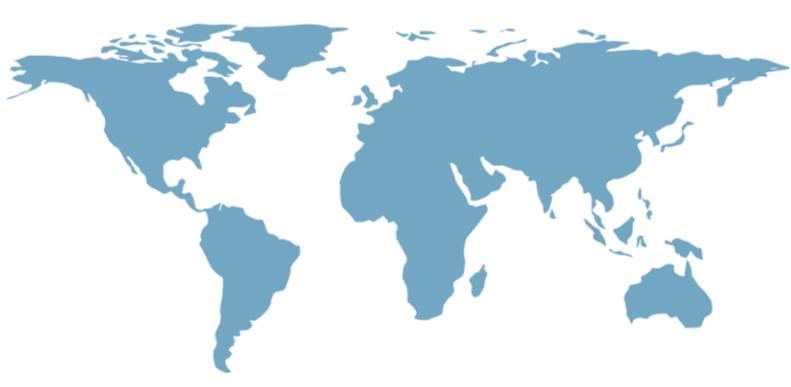 8. Rusya 
-%37
2. İngiltere -%3
1. Almanya -%8
4. ABD 
-%1
5.  Fransa
-%5
3. Irak  
%9
7. İspanya    %10
6. İtalya 
%1
9. İran
-%9
10.S.Arabistan
%3
8
2015 OCAK-AĞUSTOS DÖNEMİNDE EN FAZLA
İHRACAT YAPILAN İLK 10 ÜLKE (‘000 $)
9
2015 AĞUSTOS AYINDA EN FAZLA
İHRACAT YAPILAN İLK 5 ÜLKE GRUBU (‘000 $)
10
2015 OCAK-AĞUSTOS AYLARINDA EN FAZLA
İHRACAT YAPILAN İLK 5 ÜLKE GRUBU (‘000 $)
11
2015 OCAK-AĞUSTOS AYLARINDA 
İLK 10 AB ÜLKESİNE EURO BAZINDA İHRACAT (‘000 €)
12
2015 – AĞUSTOS AYINDA 
EN ÇOK İHRACAT GERÇEKLEŞTİREN İLK 10 İL (‘000 $)
13
2015 – AĞUSTOS AYINDA EN FAZLA
İHRACAT GERÇEKLEŞTİREN İLK 10 İL (% Değ.)
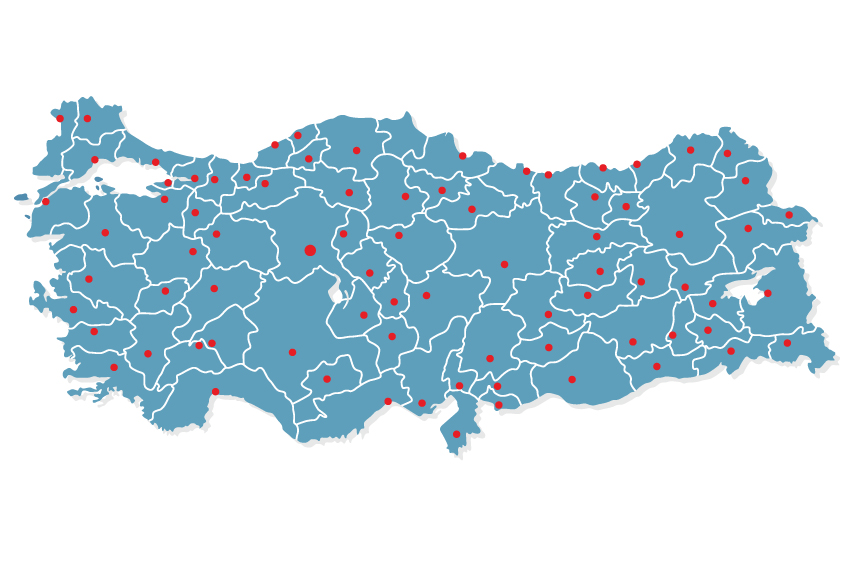 2. Kocaeli 
-%13
1. İstanbul 
-%4
3. Bursa
%1
6. Ankara
-%8
7. Manisa    -%8
4. İzmir 
-%8
9. Kayseri
 -%8
8. Denizli 
-%17
5. Gaziantep 
%10
10. Hatay
%13
14
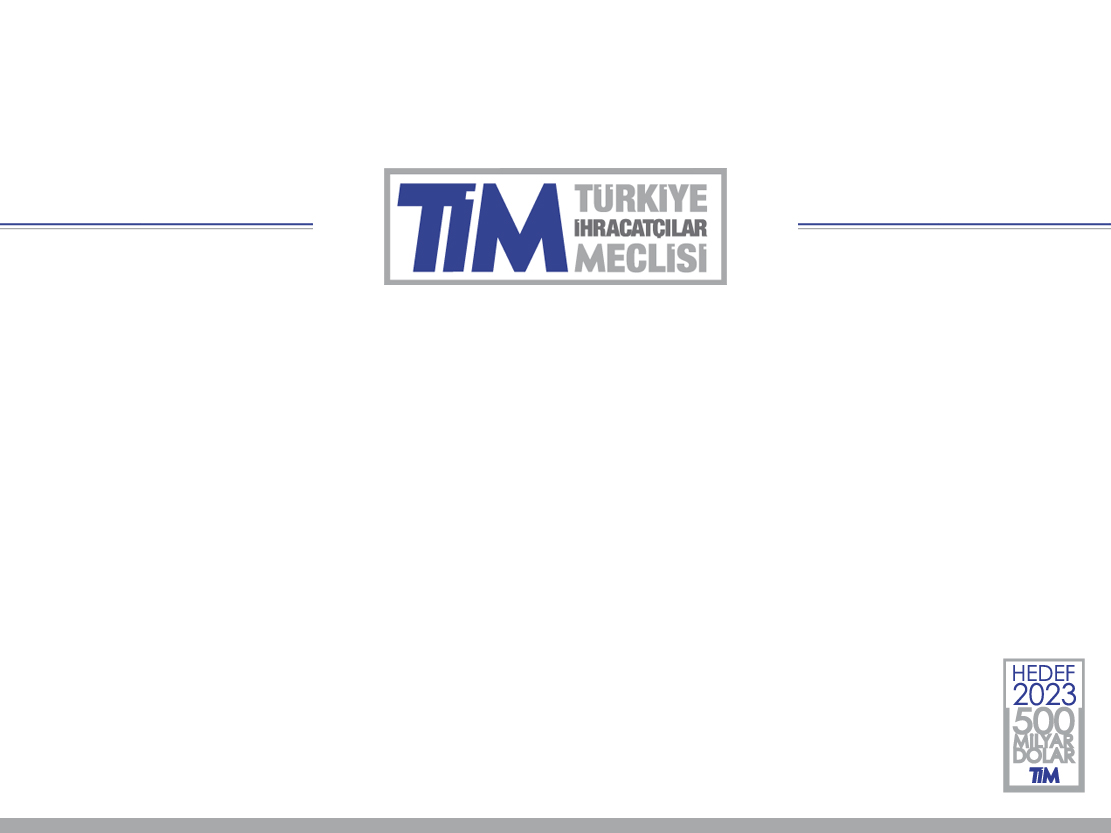 1 Eylül 2015 || TİM Ağustos Ayı 
İhracat Verileri Sunumu
Teşekkürler.
www.tim.org.tr | www.timtv.com.tr
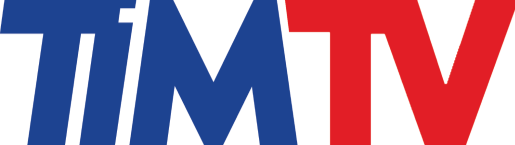 twitter.com/turkihracat
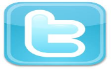 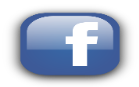 facebook.com/IhracatcilarMeclisi